4-2
Population
Population
Total number of people in a given area

Influences:
Businesses
Transportation
Schools
Population density
A measure of the number of people living in an area

People per square mile
Japan – 880 people per square mile
More people
Expensive


Australia – 6 people per square mile
Less people
More space
Where people live
Not many in:
Northern North America
Greenland
Northern Asia
Australia

Lots in:
Asia
Europe
Eastern North America
Population change
Population affects:

Housing
Jobs
Schools
Hospitals
Food
birthrate
Annual number of births per 1,000 people

Birthrate – Deathrate = Natural Increase

Rate at which population is changing
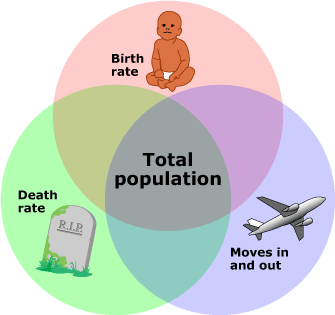 Migration
The process of moving from one place to live in another

War
Jobs
Farmland
World population trends
In the last 200 years the Earth’s population exploded.

Over 7 billion people

Improvements in healthcare and food production
Industrialized nations – growth has slowed

Less industrialized nations – growth rate is high

Why?